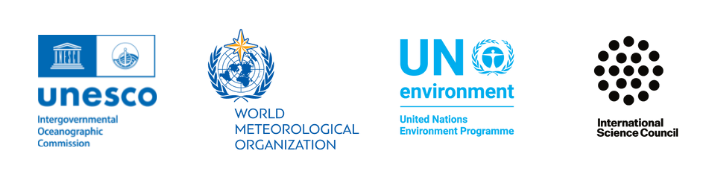 Words from GOOS Sponsors
[your organization]
[Your name, (other authors)]
[affiliation(s)]
GOOS 12th Steering Committee meeting, 25 - 26 April 2023
Topic Prompts/Suggestions
10 minute report followed by 15 minute Q&A session 
The format will be a 10 minute report with 10-15 minutes of moderated questions
Send your presentation to Forest Collins (f.collins@unesco.org) for posting on the meeting website

Purpose
Share  issues that will help GOOS adapt, develop actions and priorities through the meeting, including thoughts about:
Changing landscape for ocean issues of relevance to GOOS
Sponsor news of relevance
Sponsor high level input/guidance
Opportunities for collaboration or support
‹#›
Notes to the templateUsing image placeholders
The picture slides are predefined with picture placeholders that help you to manage the image you add into the field. 
Click the button in the middle of the field to select and import the picture you want to use. The picture field will automatically fill the field with the image.
You can edit the position of the image using the crop tool, which is in the ‘Picture Tools > Format menu. This menu appears when you click on an image.
The crop tool allows you to enlarge, adjust position or crop the image to fit.
‹#›
Example title
Heading in second level
Main body copy lorem ipsum dolor sit amet, consectetuer adipiscing elit. Maecenas porttitor congue massa. Fusce posuere, magna sed pulvinar ultricies, purus lectus malesuada libero, sit amet commodo magna eros quis urna.
Heading in second level
Main body copy lorem ipsum dolor sit amet, consectetuer adipiscing elit. Maecenas porttitor congue massa. Fusce posuere, magna sed pulvinar ultricies, purus lectus malesuada libero, sit amet commodo magna eros quis urna.
Heading in second level
Main body copy lorem ipsum dolor sit amet, consectetuer adipiscing elit. Maecenas porttitor congue massa. Fusce posuere, magna sed pulvinar ultricies, purus lectus malesuada libero, sit amet commodo magna eros quis urna.
‹#›
Thank you
goosocean.org